CROAC  do Município de Elvas
CROAC de Elvas
O Centro de Recolha Oficial de Animais de Companhia (CROAC) do Município de Elvas dispõe de diversas instalações destinadas à recolha e alojamento de animais errantes.

Os animais recolhidos pelo CROAC ou entregues nas instalações do CROAC do Município de Elvas poderão ser posteriormente adotados, passados 15 dias da data de entrada, se não tiverem sido reclamados pelo detentor.
CROAC de Elvas
A saída do CROAC para adoção só se verificará após os animais estarem devidamente desparasitados, vacinados (vacina antirrábica),  identificados eletronicamente, esterilizados e registados na plataforma SIAC. 

Todo este processo é gratuito.

No ato da adoção, além da transmissão de titularidade do animal, o adotante terá que assinar uma declaração assumindo conhecer a Lei para a detenção de animais de companhia.
Obrigações legais
A identificação eletrónica do animal de companhia através de microchip e o registo do animal na plataforma SIAC  é obrigatória até aos 4 meses de idade, tanto nos cães como nos gatos.
A vacina antirrábica é obrigatória para os cães e deve ser administrada a partir dos três meses de idade.
A vacinação antirrábica não é obrigatória para os gatos.
Nos animais sem microchip, é obrigatória a sua colocação em simultâneo com a vacina.
Info. CROAC de Elvas
O CROAC encontra-se localizado na Rua do Matadouro nº14, na Abegoaria de Elvas (7350-263 Elvas).

Horário de segunda a sexta-feira: 7h00-13h00

Contacto: +351 268 622 263

Email: geral@cm-elvas.pt
                 tiago.afonso@-elvas.pt
                 nuno.fernandes@cm-elvas.pt
Quais os passos necessários para a adoção de um novo animal de companhia?
1º passo: Observar os animais serenamente e com tempo para não haver precipitação no ato da escolha e adaptação a um novo animal de companhia.
(No caso de intenção de adoção de um canídeo trazer uma coleira e trela, no caso de intenção de adoção de um felídeo trazer caixa transportadora.)

2º passo: O potencial adotante deverá estar apto legalmente para a detenção de animais de companhia, nomeadamente na adoção de animais de raça potencialmente perigosa ou declarados como perigosos.
Quais os passos necessários para a adoção de um novo animal de companhia?
3º passo: Após o animal estar apto para adoção haverá lugar ao  preenchimento do documento “Termo de Responsabilidade” e respetiva assinatura. 
(Pode preencher o documento através da seguinte hiperligação: ..\Documentos adoções\Termo de responsabilidade adoção.docx)

4º passo: Assinatura de documento de Transmissão de Titularidade.

5º passo: Levar o seu novo animal de companhia para casa.
Raças perigosas e potencialmente perigosas
No caso de adoção de raças potencialmente perigosas
Condições legais para detenção de animais perigosos ou potencialmente perigosos:

Ser maior de 16 anos;
Obrigatório possuir licença especial obtida anualmente na junta de freguesia da área de residência;
Vacina antirrábica válida;
Identificado com microchip;
No caso de adoção de raças potencialmente perigosas
Seguro de responsabilidade civil para o animal, (capital mínimo 50.000,00€.);
Ter registo criminal anual do detentor, para o efeito;
Entregar termo de responsabilidade onde se declara conhecer a legislação, ter medidas de segurança no alojamento e historial de agressividade do animal;
Inscrição em  formação para detentores de cães perigosos ou potencialmente perigosos;
Esterilizar o animal.
No caso de adoção de raças potencialmente perigosas
Condições de circulação:
Estes cães tem que ser conduzidos por pessoa maior de 16 anos;
O uso de açaime é obrigatório;
É obrigatório circular na via pública com trela curta, até um metro, fixa a coleira ou peitoral;
O proprietário deve fazer-se acompanhar da licença de detenção quando se desloca com o animal;
Os canídeos não podem circular sozinhos na via pública.
No caso de adoção de raças potencialmente perigosas
Condições de alojamento:
É obrigatório adotar medidas de segurança reforçados nos alojamentos para evitar a fuga dos animais e a possibilidade de eles colocarem em segurança de pessoas, outros animais ou bens, nomeadamente através de: vedações com pelo menos 2 metros de altura e espaçamento máximo de 5 cm entre o gradeamento ou entre este e os portões ou muros.
É obrigatório afixar no alojamento, em local visível o aviso de presença do animal.
Cães disponíveis para adoção
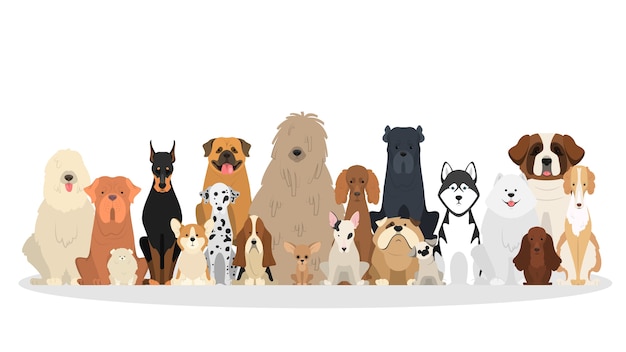 Eunice
Raça: Indefinida 

Cor: Castanho tigrado

Pelagem: Curta e lisa
Sexo: Feminino

Porte: Médio

Idade: Adulto
         (≈ 3 anos)
Lili
Raça: Indefinida 

Cor: Catanho raiado

Pelagem: Curta e lisa
Sexo: Feminino

Porte: Médio

Idade: Adulto
         (≈ 6 anos)
Tobias
Raça: Indefinida 

Cor: Preto e fulvo

Pelagem: Média e lisa
Sexo: Masculino

Porte: Grande 

Idade: Adulto
         (≈ 4 anos)
Mariazinha
Sexo: Feminino

Porte: Grande

Idade: Adulto
         (≈ 6 anos)
Raça: Indefinida 

Cor: Castanho

Pelagem: Média e lisa
Emma
Raça: Indefinida 

Cor: Preto

Pelagem: Curta e lisa
Sexo: Feminino

Porte: Pequeno

Idade: Adulto
         (≈ 7 anos)
Gui
Raça: Indefinida 

Cor: Preto 

Pelagem: Comprida e ondulada
Sexo: Feminino

Porte: Médio

Idade: Adulto
         (≈ 4 anos)
Amélia
Sexo: Feminino

Porte: Médio

Idade: Adulto
         (≈ 3 anos)
Raça: Indefinida 

Cor: Creme

Pelagem: Média e lisa
Rita
Raça: Indefinida 

Cor: Castanho escuro

Pelagem: Curta e lisa
Sexo: Feminino

Porte: Pequeno

Idade: Adulto
         (≈ 3 anos)
Abelinho
Raça: Rafeiro do Alentejo 

Cor: Creme e branco

Pelagem: Média e lisa
Sexo: Masculino

Porte: Grande

Idade: Adulto
         (≈ 3 anos)
Luna
Raça: Indefinida 

Cor: Castanho e branco

Pelagem: Curta e lisa
Sexo: Feminino

Porte: Médio

Idade: Adulto
         (≈ 4 anos)
Pedro
Sexo: Masculino

Porte: Médio

Idade: Adulto
         (≈ 4 anos)
Raça: Indefinida 

Cor: Castanho tigrado

Pelagem: Média e lisa
Black
Sexo: Masculino

Porte: Médio

Idade: Adulto
         (≈ 3 anos)
Raça: Labrador Retriever

Cor: Preto

Pelagem: Curta e lisa
Castanhinho
Raça: Indefinida 

Cor: Castanho e preto

Pelagem: Curta e lisa
Sexo: Masculino

Porte: Pequeno

Idade: Adulto
         (≈ 3 anos)
Catita
Raça: Indefinida 

Cor: Branco e preto tricolor

Pelagem: Curta e lisa
Sexo: Feminino

Porte: Pequeno

Idade: Adulto
         (≈ 7 anos)
Pandora
Raça: Cão de Fila de São Miguel

Cor: Preto raiado

Pelagem: Curta e lisa
Sexo: Feminino

Porte: Médio

Idade: Adulto
         (≈ 3 anos)
Pisteira
Raça: Cruzado de Beagle

Cor: Malhado de castanho escuro com branco

Pelagem: Curta e lisa
Sexo: Feminino

Porte: Médio

Idade: Adulto
         (≈ 4 anos)
Nina
Raça: Indefinida 

Cor: Branco com malhas castanhas

Pelagem: Curta e lisa
Sexo: Feminino

Porte: Pequeno

Idade: Sénior
         (≈ 9 anos)
Nacho
Raça: Rafeiro do Alentejo 

Cor: Branco malhado de preto

Pelagem: Média e lisa
Sexo: Masculino

Porte: Grande

Idade: Adulto
         (≈ 3 anos)
Diana
Raça: Indefinida 

Cor: Preto e fulvo

Pelagem: Média e lisa
Sexo: Feminino

Porte: Grande

Idade: Adulto
         (≈ 2 anos)
Negrita
Raça: Galgo 

Cor: Preto

Pelagem: Curta e lisa
Sexo: Feminino

Porte: Médio

Idade: Adulto
      (≈ 2 anos)
Thor
Raça: Cruzado de Rafeiro do Alentejo

Cor: Creme

Pelagem: Média e lisa
Sexo: Masculino

Porte: Grande

Idade: Adulto
         (≈ 2 anos)
Kira
Raça: Cruzado de Rafeiro do Alentejo 

Cor: Creme

Pelagem: Média e lisa
Sexo: Feminino

Porte: Grande

Idade: Adulto
         (≈ 2 anos)
Nini
Raça: Indefinida 

Cor: Castanho com malhas brancas 

Pelagem: Curta e lisa
Sexo: Feminino

Porte: Pequeno 

Idade: Adulto
         (≈ 6 anos)
Faísca
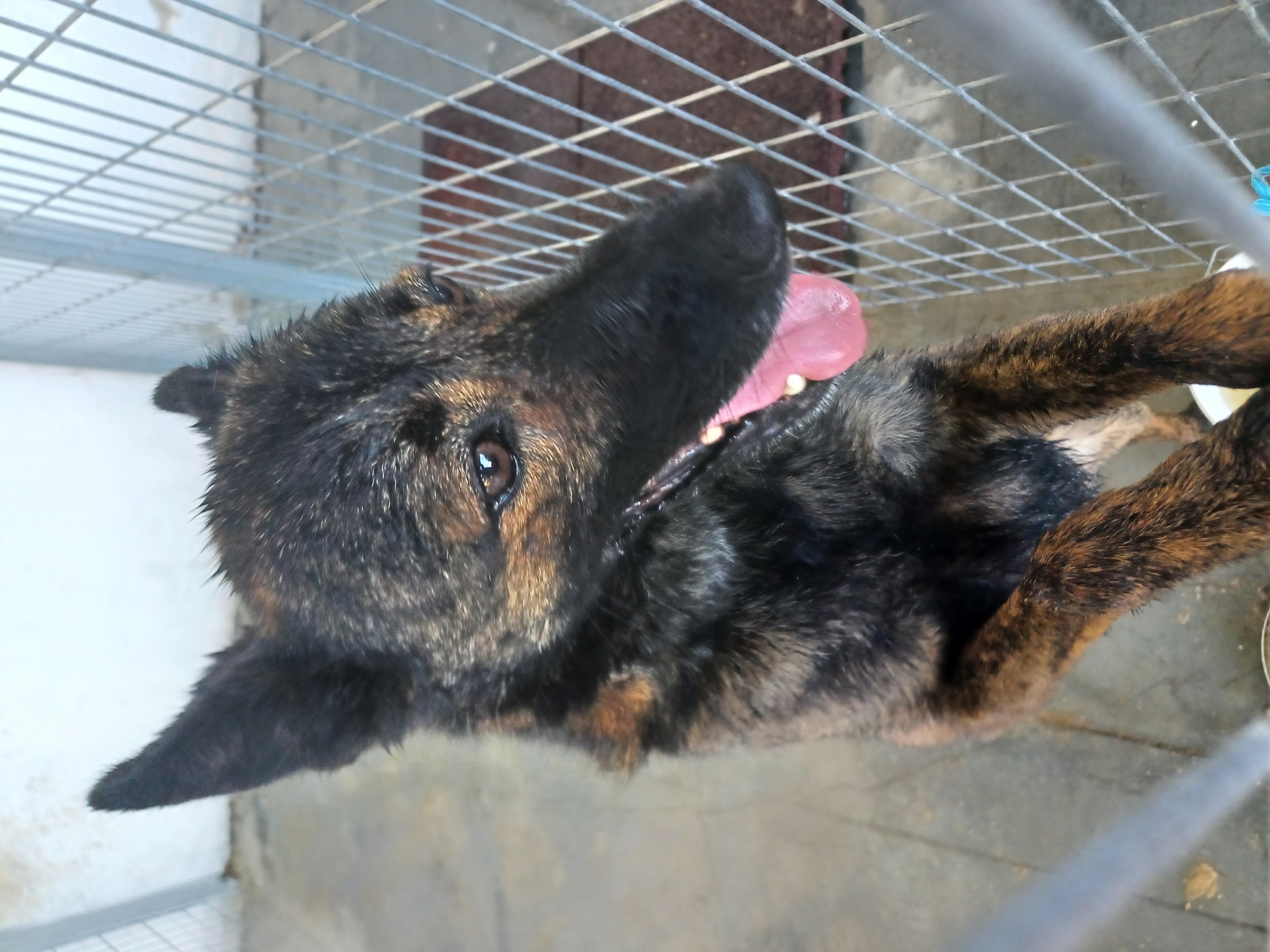 Sexo: Masculino

Porte: Médio

Idade: Adulto
         (≈ 2 anos)
Raça: Indefinida

Cor: Castanho

Pelagem: Média e lisa
Benny
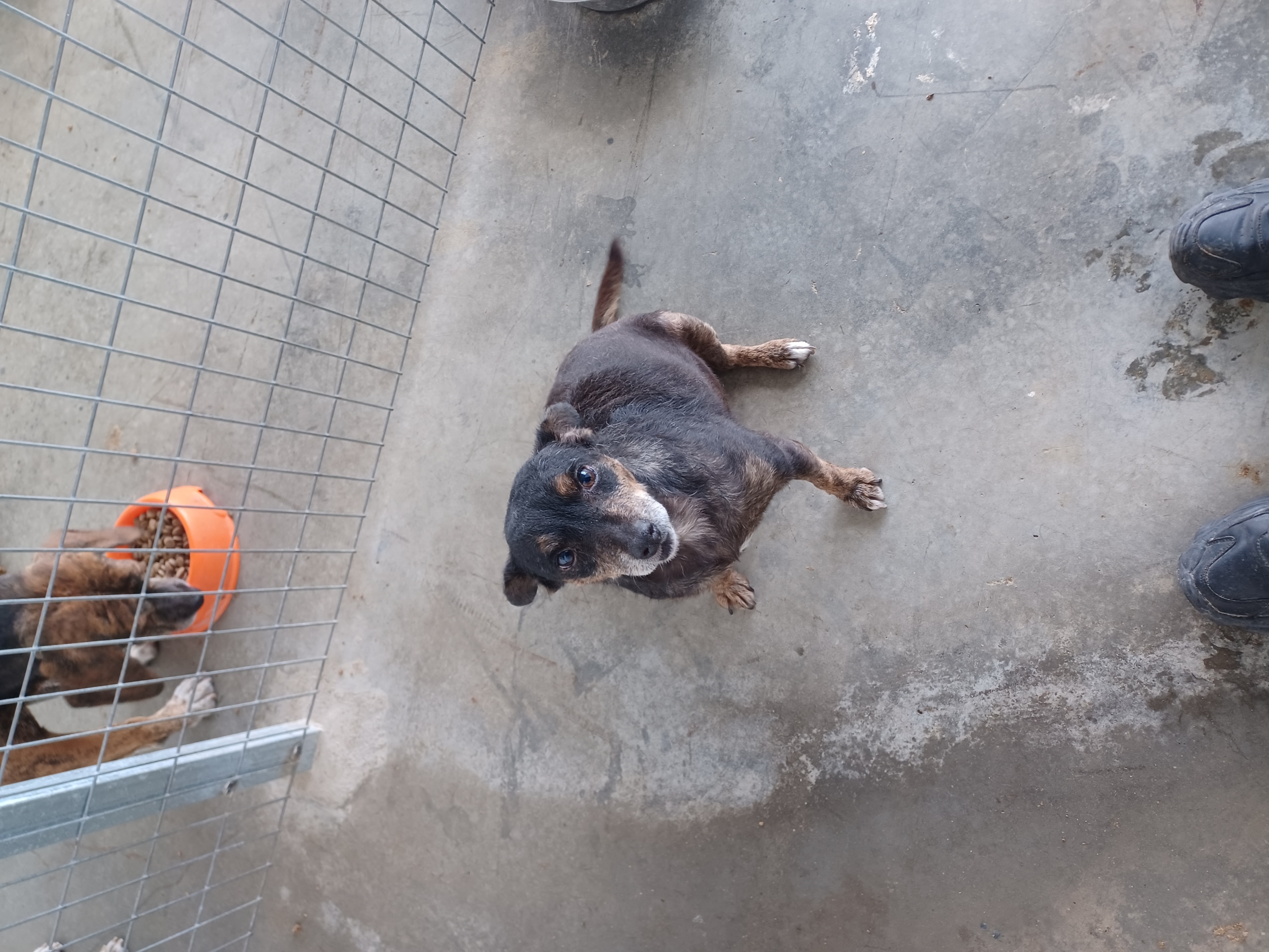 Sexo: Masculino

Porte: Pequeno

Idade: Sénior 
         (≈ 14 anos)
Raça: Indefinida

Cor: Preto e castanho

Pelagem: Curta e lisa
Lion
Sexo: Masculino

Porte: Grande

Idade: Adulto 
         (≈ 3 anos)
Raça: Rottweiller

Cor: Preto e castanho

Pelagem: Curta e lisa
Lista
Raça: Indefinida

Cor: Preto e branco

Pelagem: Média e lisa
Sexo: Feminino

Porte: Médio 

Idade: Adulto 
         (≈ 2 anos)
Molly
Raça: Cruzado de Pit Bull Terrier

Cor: Branco com malhas pretas

Pelagem: Curta e lisa
Sexo: Feminino

Porte: Médio 

Idade: Sénior 
         (≈ 12 anos)
Zelda
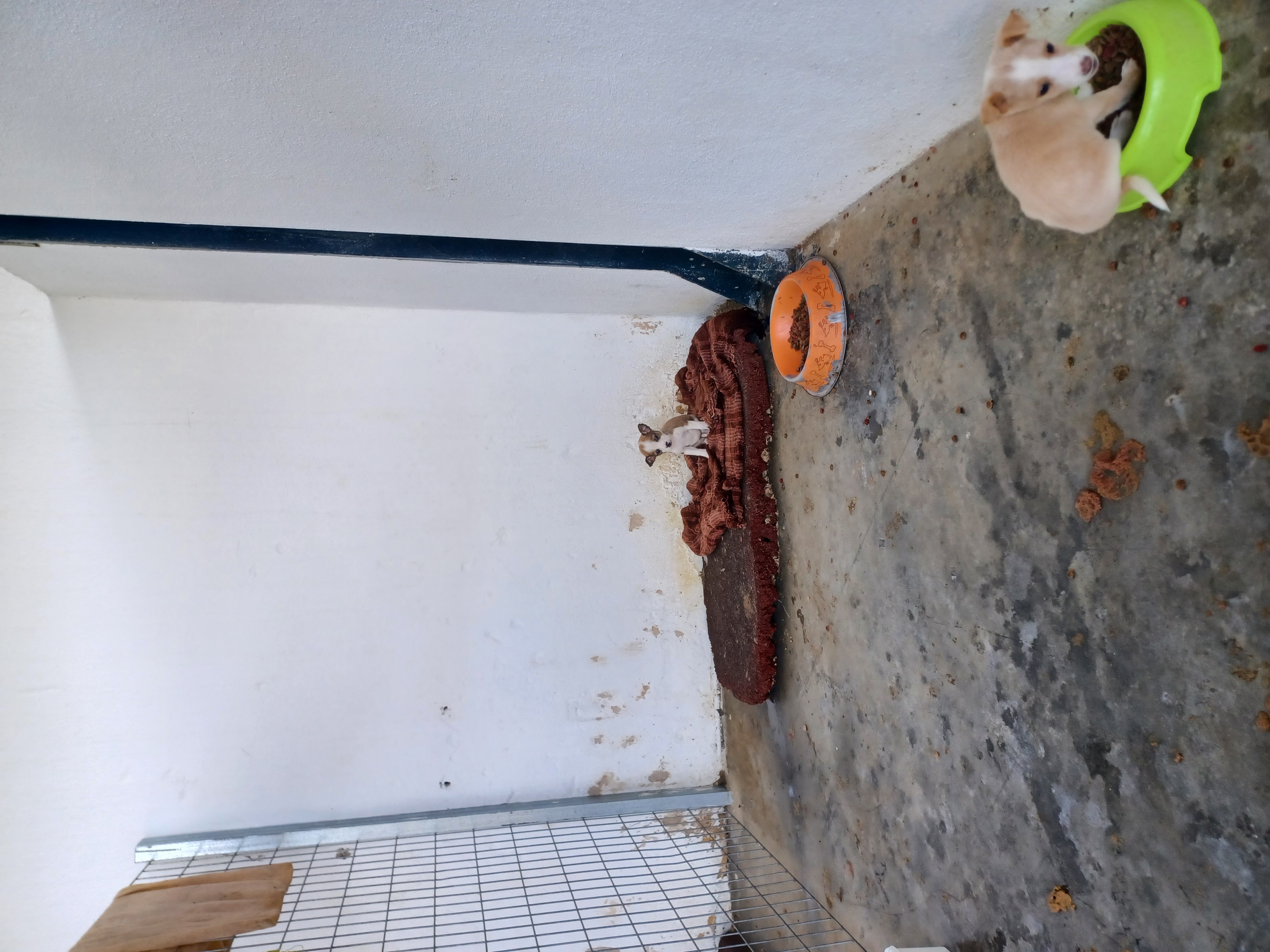 Raça: Cruzado de Podengo Português 

Cor: Castanho e branco

Pelagem: Curta e lisa
Sexo: Feminino

Porte: Pequeno/Médio 

Idade: Jovem 
        (≈ 5 meses)
Kiki
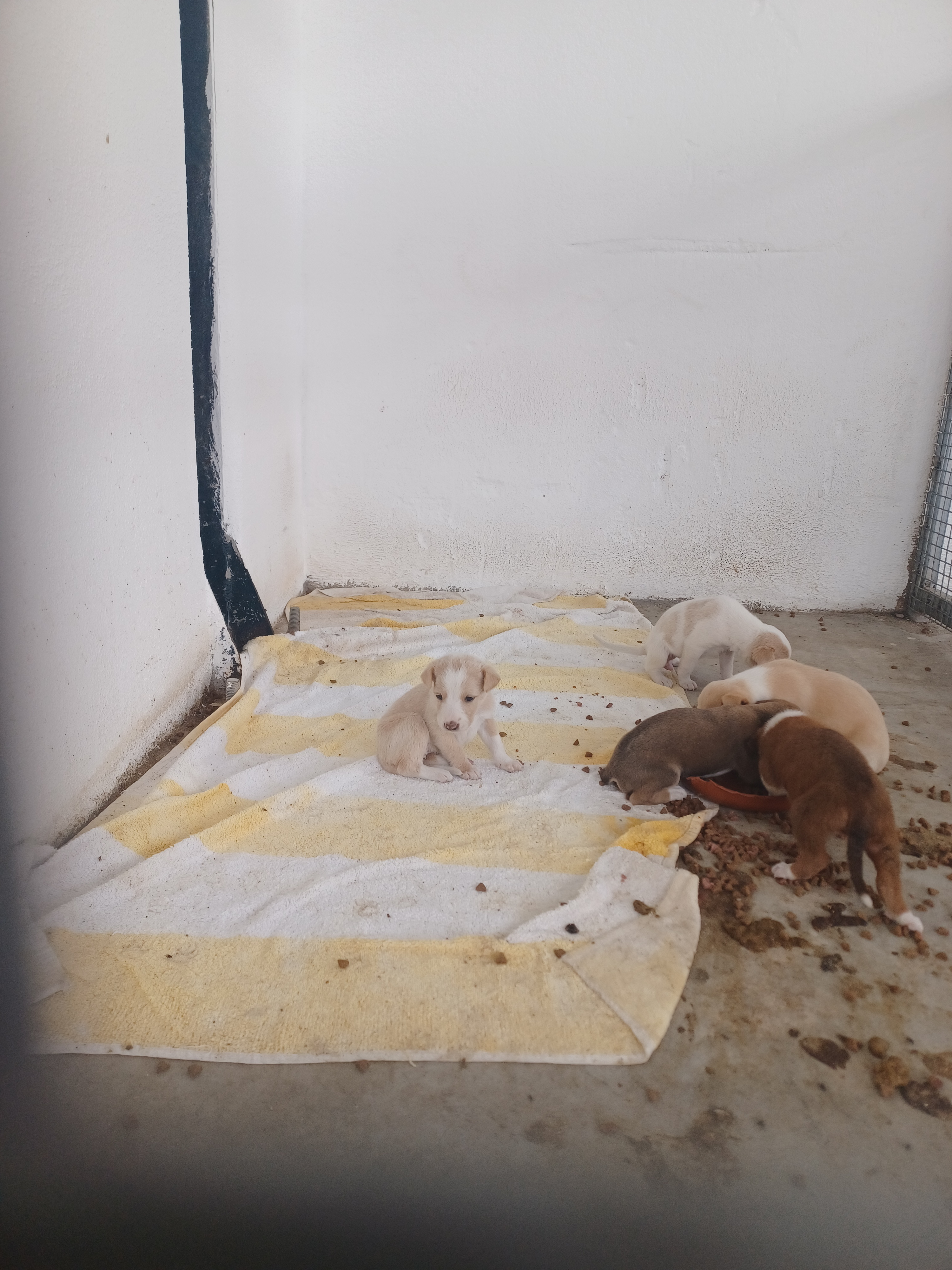 Raça: Cruzado de Podengo Português 

Cor: Creme e branco

Pelagem: Curta e lisa
Sexo: Feminino

Porte: Pequeno/Médio 

Idade: Jovem 
        (≈ 5 meses)
Sky
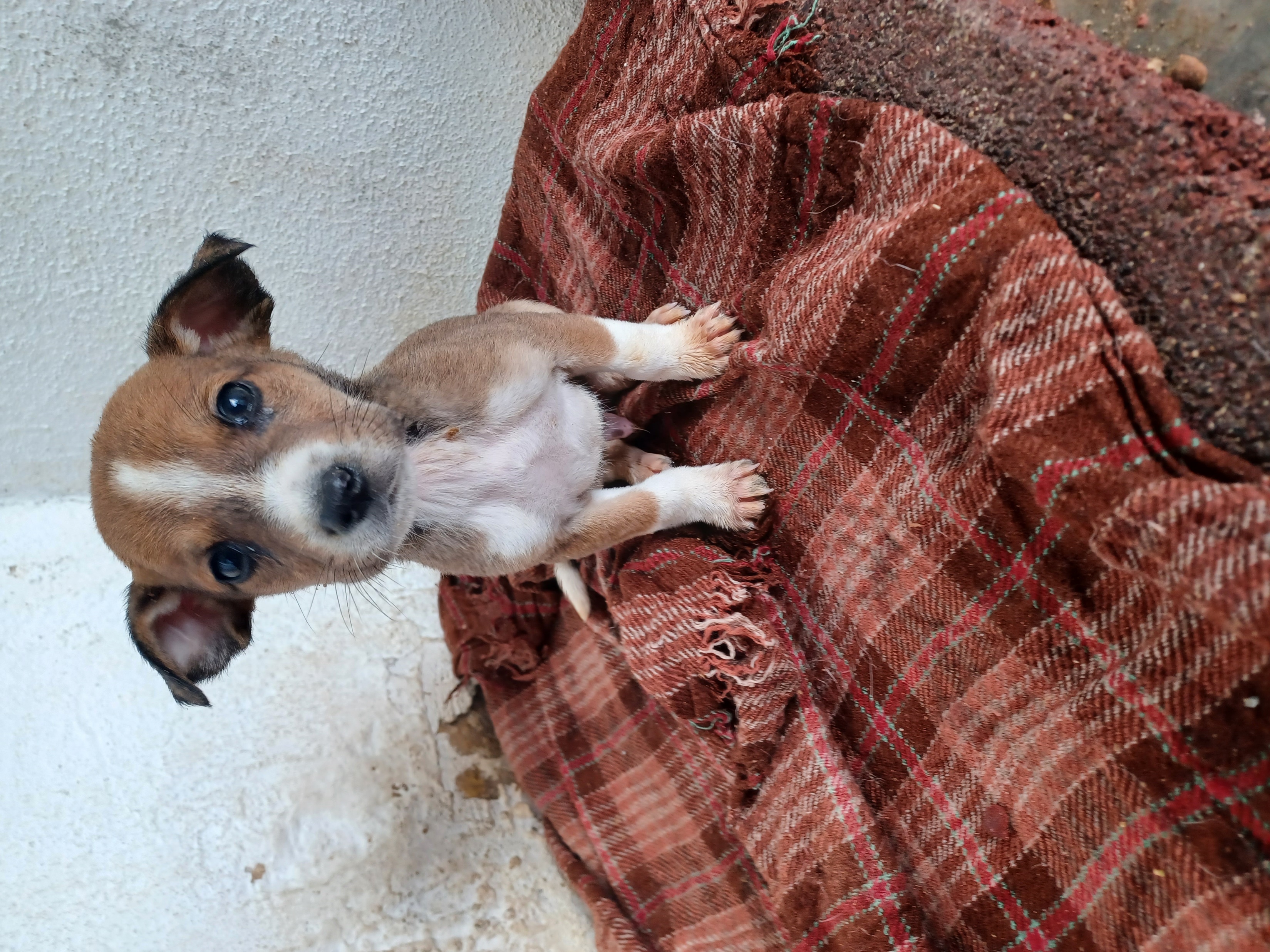 Sexo: Masculino

Porte: Pequeno/Médio

Idade: Jovem
         (≈ 5 meses)
Raça: Cruzado de Podengo Português 

Cor: Castanho e branco

Pelagem: Curta e lisa
Amora
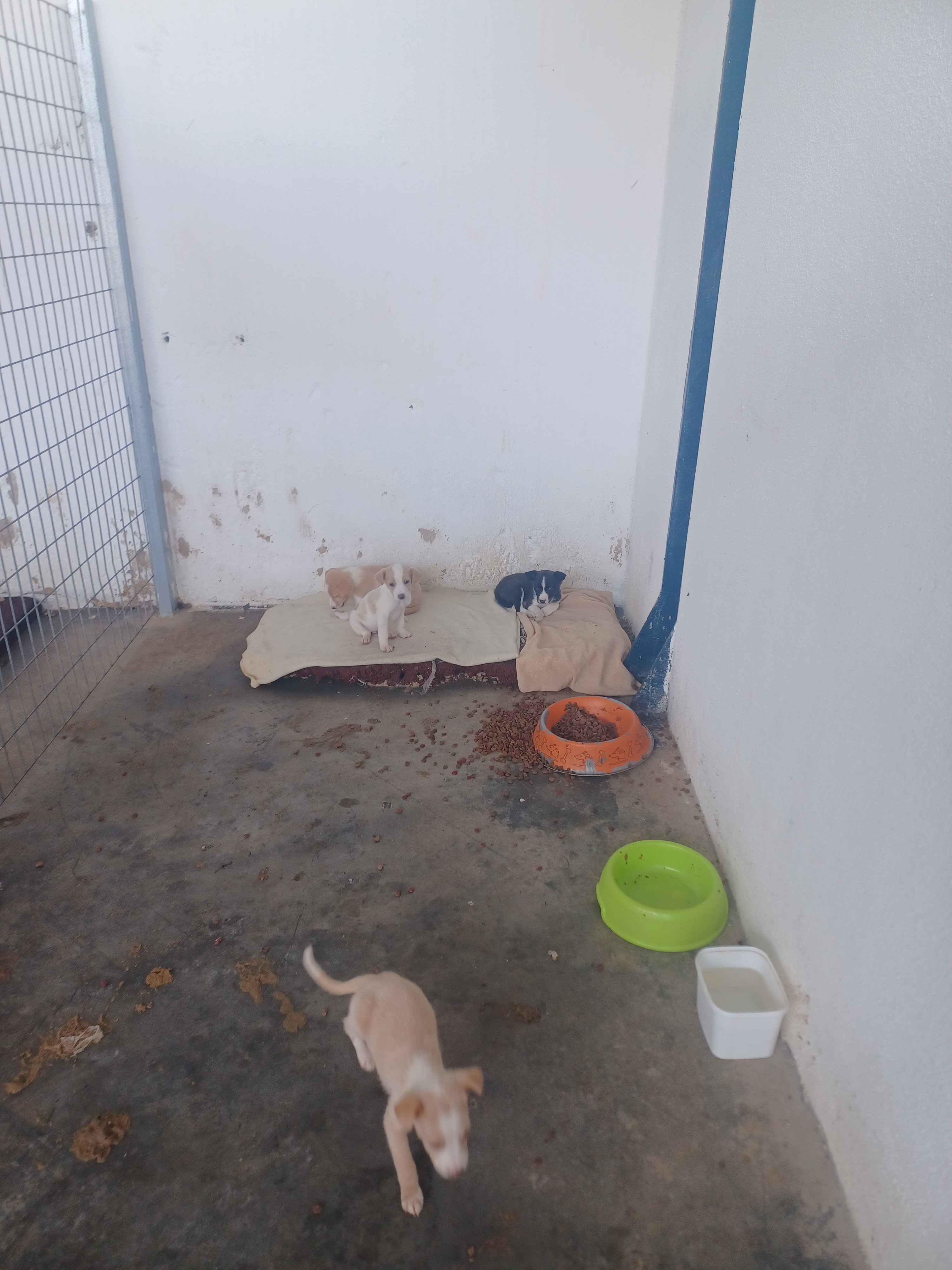 Sexo: Feminino

Porte: Pequeno/Médio 

Idade: Jovem 
        (≈ 5 meses)
Raça: Cruzado de Podengo Português 

Cor: Preto e branco

Pelagem: Curta e lisa
Bonny
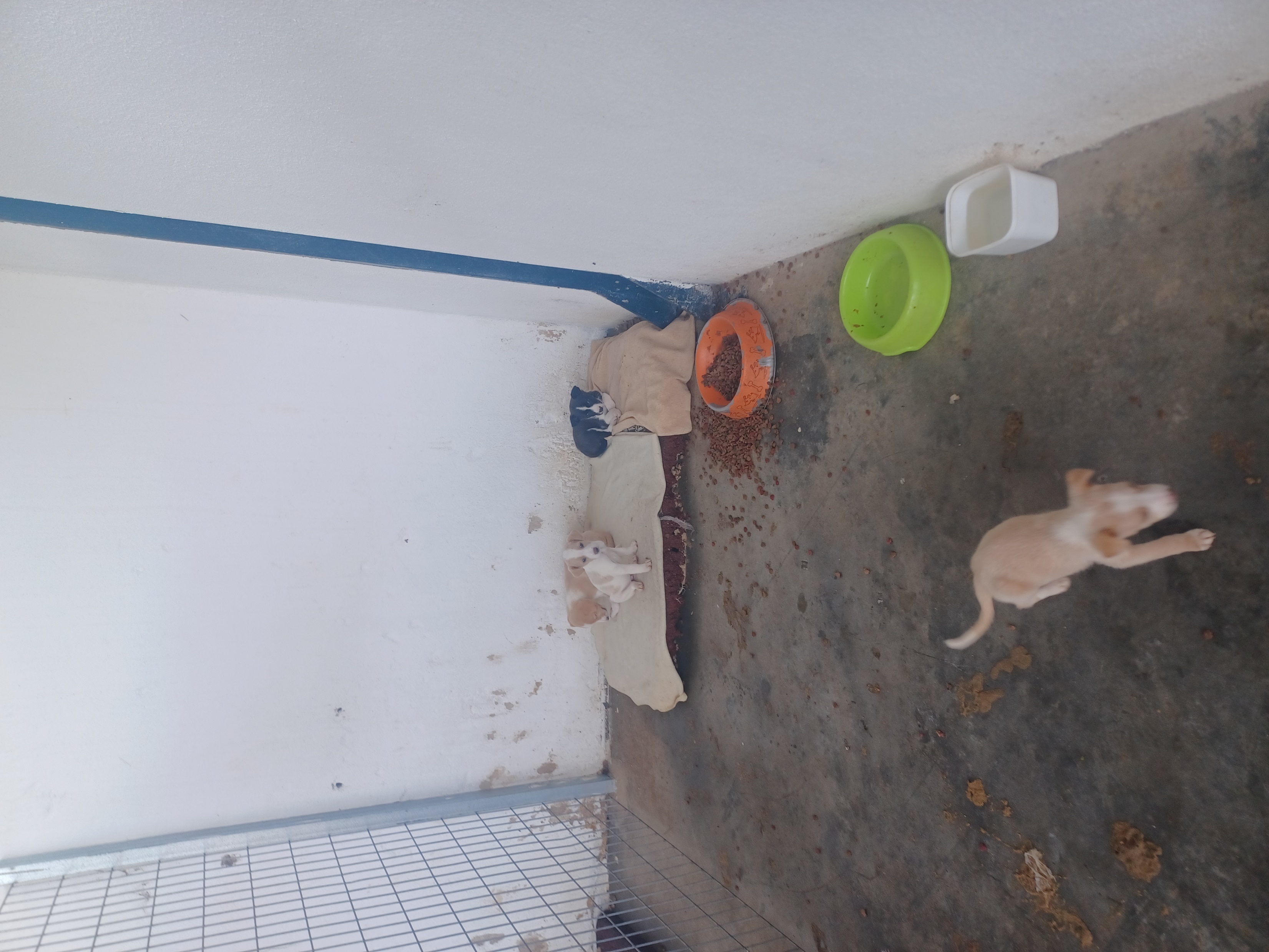 Raça: Cruzado de Podengo Português 

Cor: Preto e branco

Pelagem: Curta e lisa
Sexo: Feminino

Porte: Pequeno/Médio 

Idade: Jovem 
        (≈ 5 meses)
Torrada
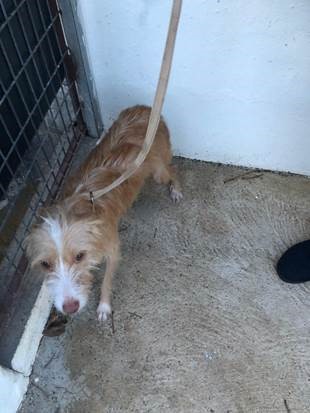 Raça: Cruzado de Podengo Português 

Cor: Amarelo e branco

Pelagem: Média e lisa
Sexo: Feminino

Porte: Pequeno 

Idade: Adulto
         (≈ 3 anos)
Rob
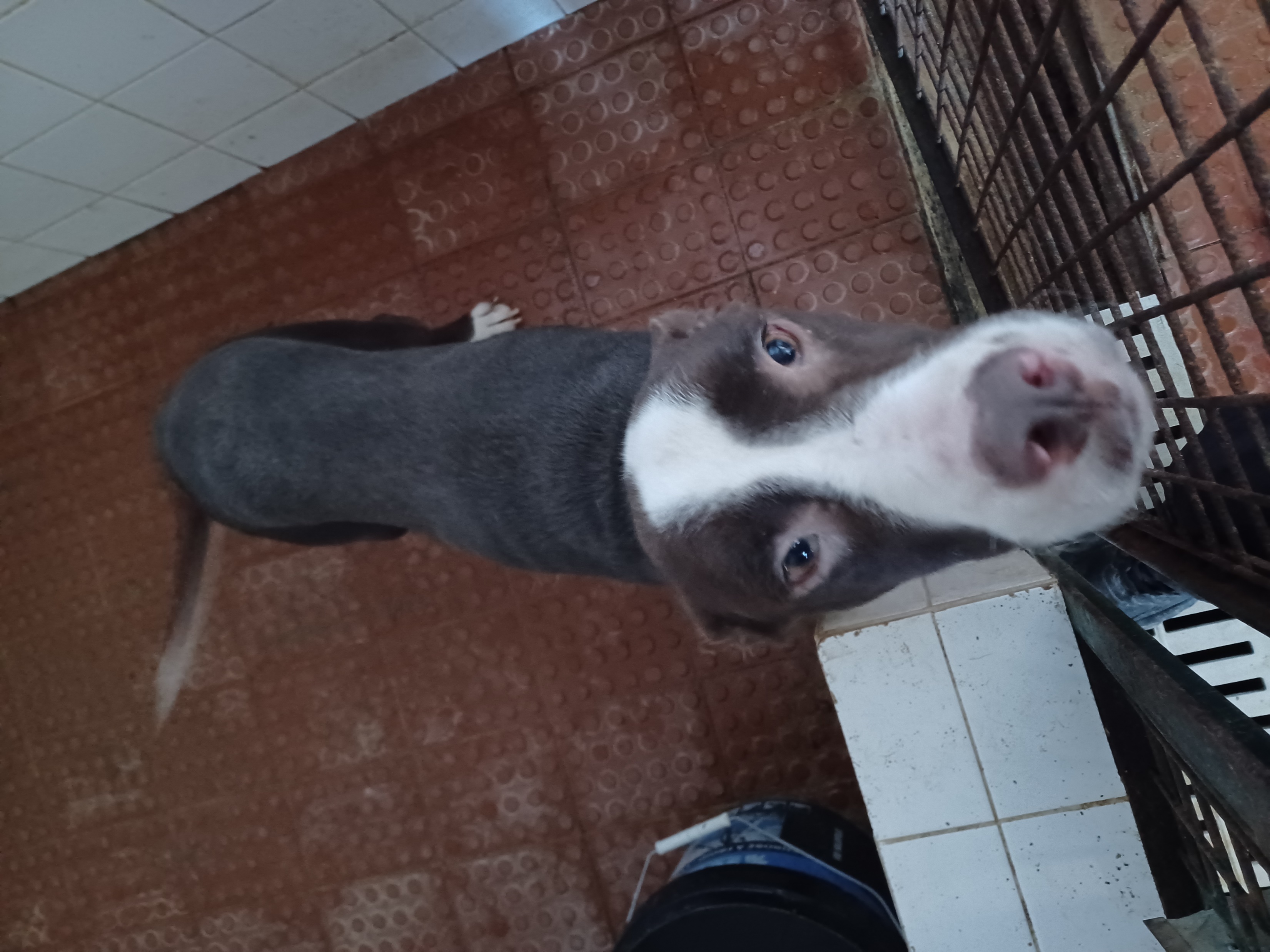 Raça: Cruzado de Pit Bull Terrier

Cor: Castanho e branco

Pelagem: Curta e lisa
Sexo: Masculino

Porte: Médio

Idade: Adulto 
         (≈ 2 anos)
Pepa
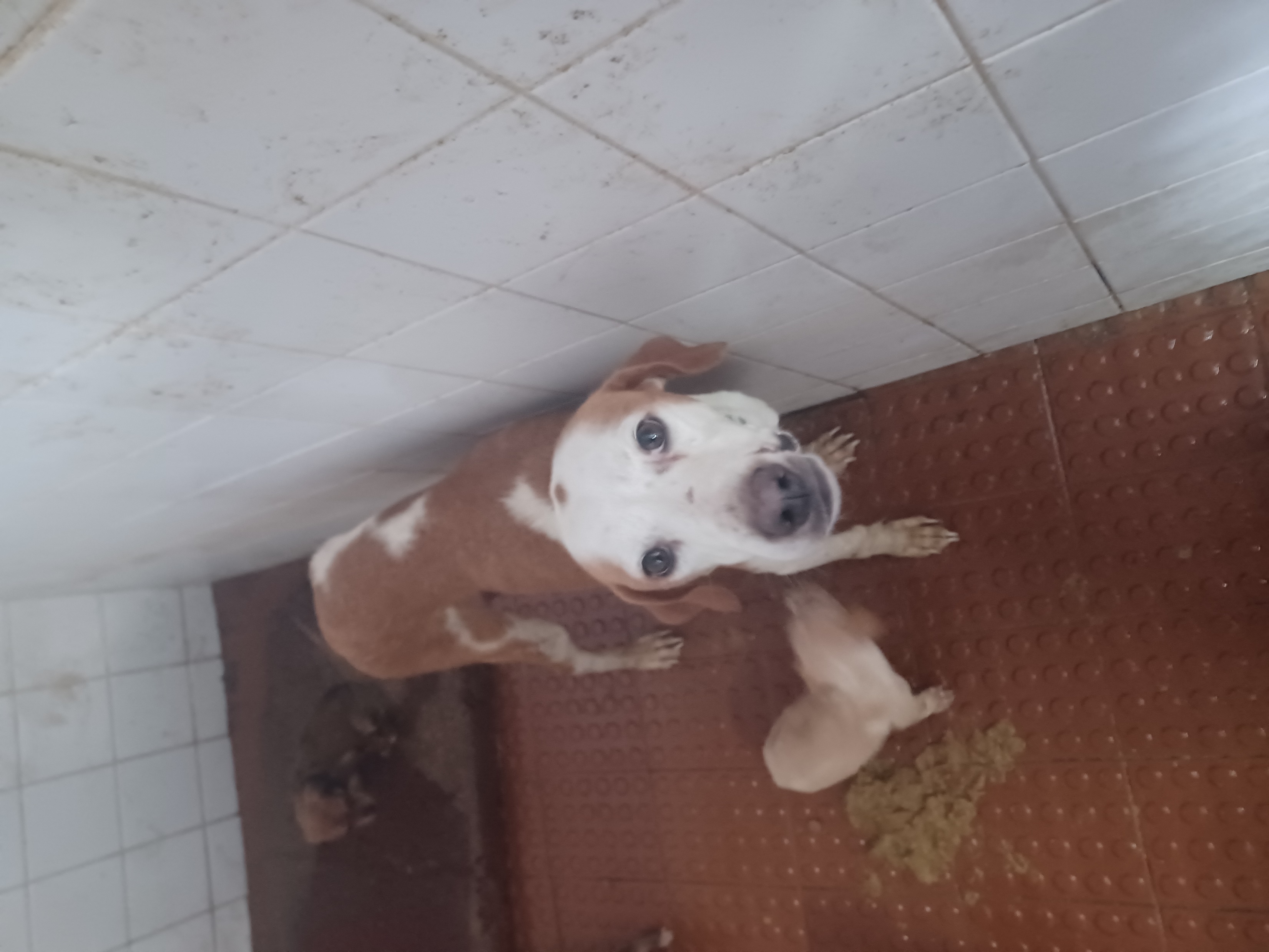 Raça: Indefinida

Cor: Castanho malhado de branco

Pelagem: Curta e lisa
Sexo: Feminino

Porte: Médio 

Idade: Adulto
         (≈ 4 anos)
Pixel
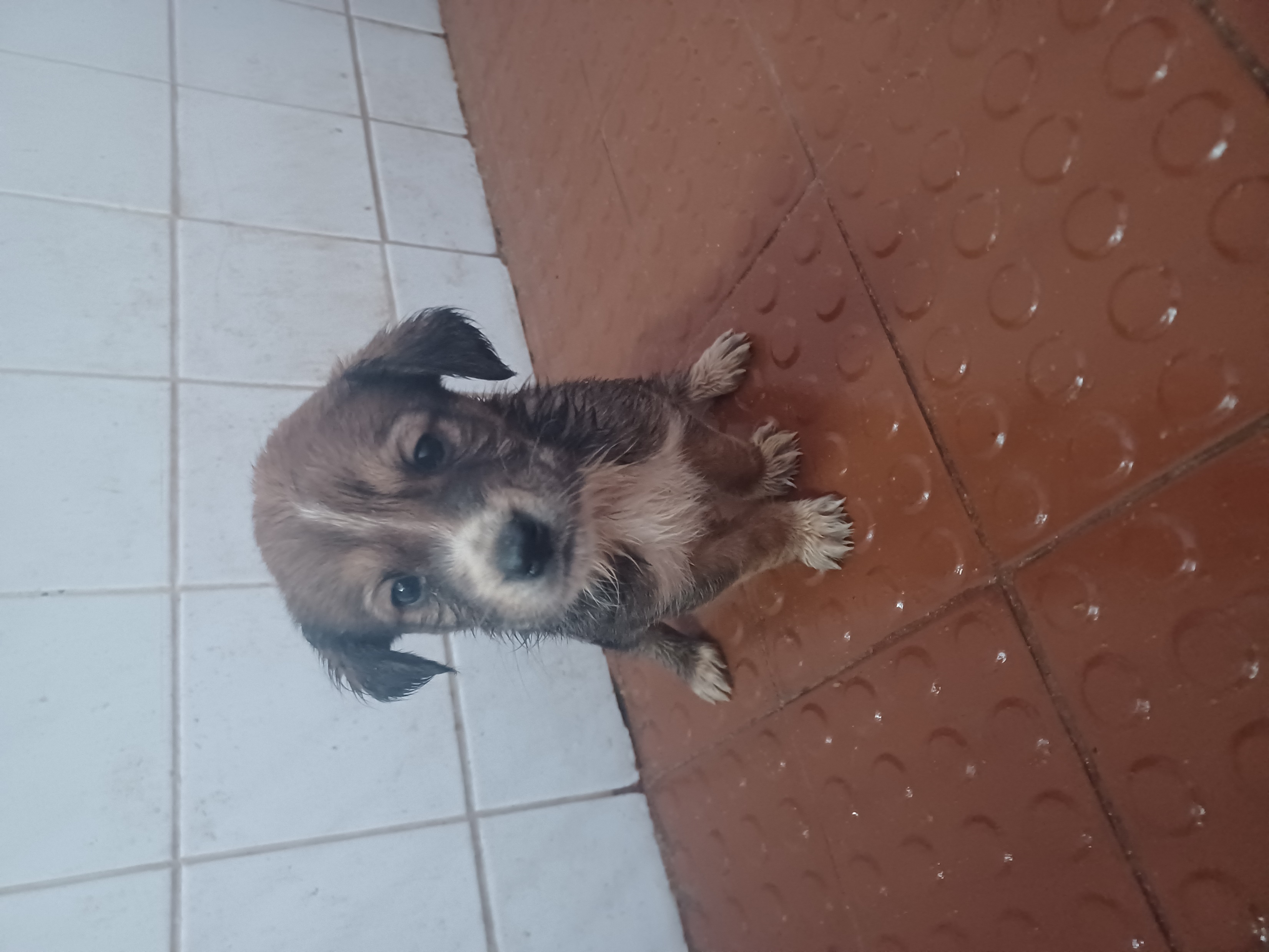 Raça: Indefinida

Cor: Castanho e branco

Pelagem: Média e Cerdosa
Sexo: Masculino

Porte: Pequeno/Médio

Idade: Jovem
         (≈ 5 meses)
Roxy
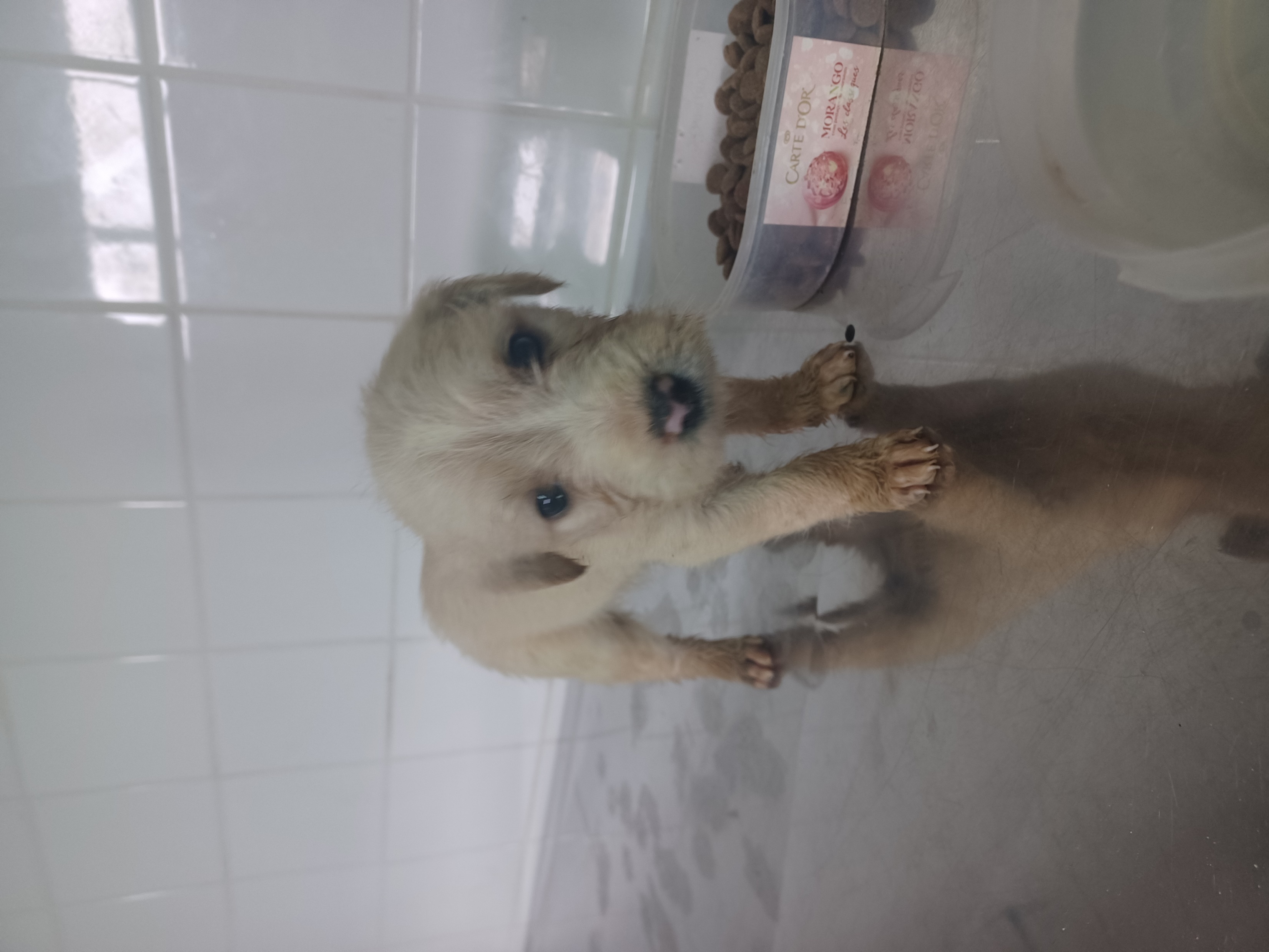 Raça: Indefinida

Cor: Creme

Pelagem: Média e cerdosa
Sexo: Feminino

Porte: Pequeno/Médio 

Idade: Jovem
        (≈ 5 meses)
Chocolate
Sexo: Feminino

Porte: Médio 

Idade: Adulto
         (≈ 2 anos)
Raça: Indefinida

Cor: Castanha

Pelagem: Curta e lisa
Zeus
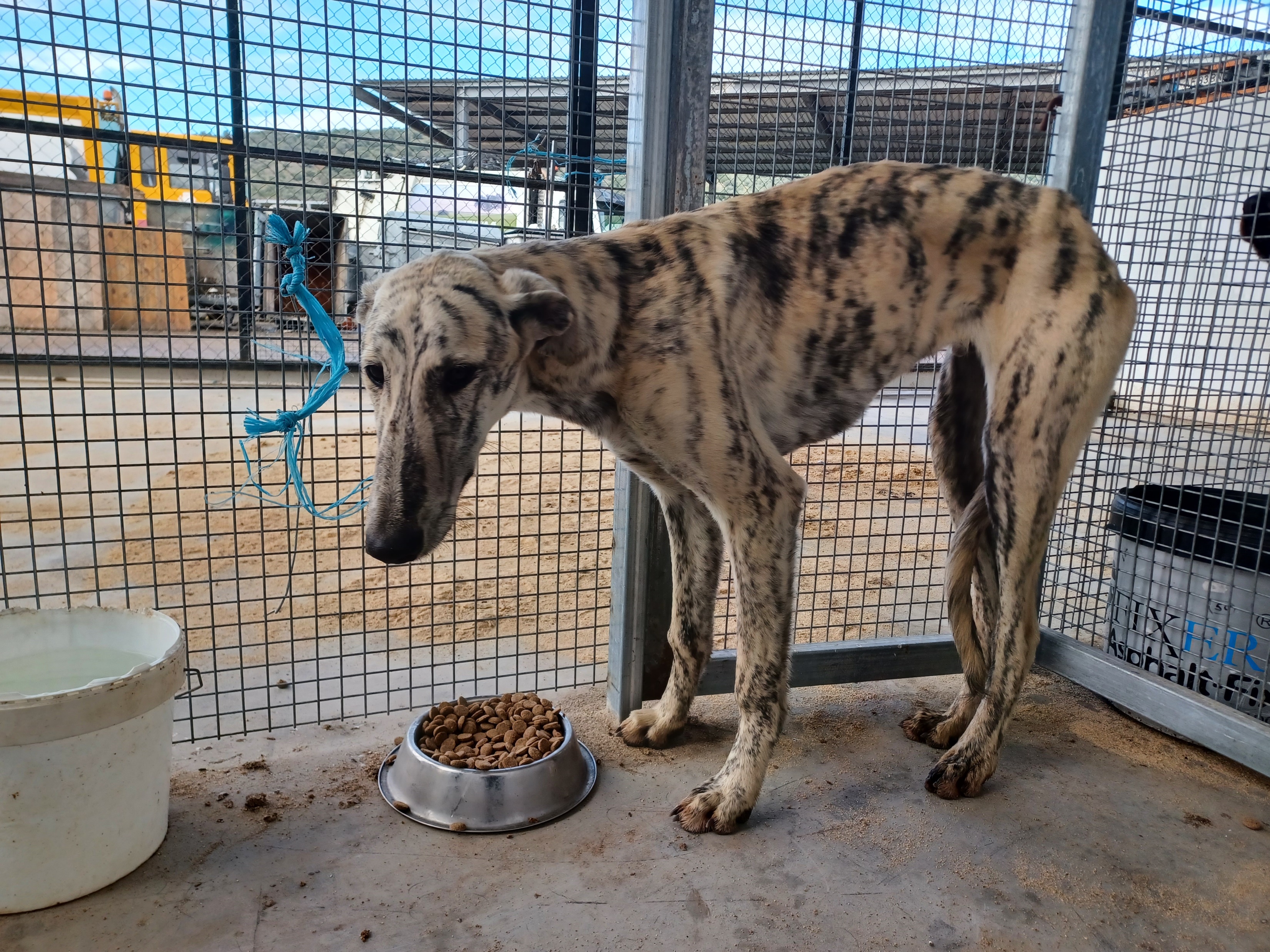 Raça: Galgo

Cor: Creme raiado de preto

Pelagem: Curta e lisa
Sexo: Masculino

Porte: Médio

Idade: Adulto 
         (≈ 2 anos)
Juno
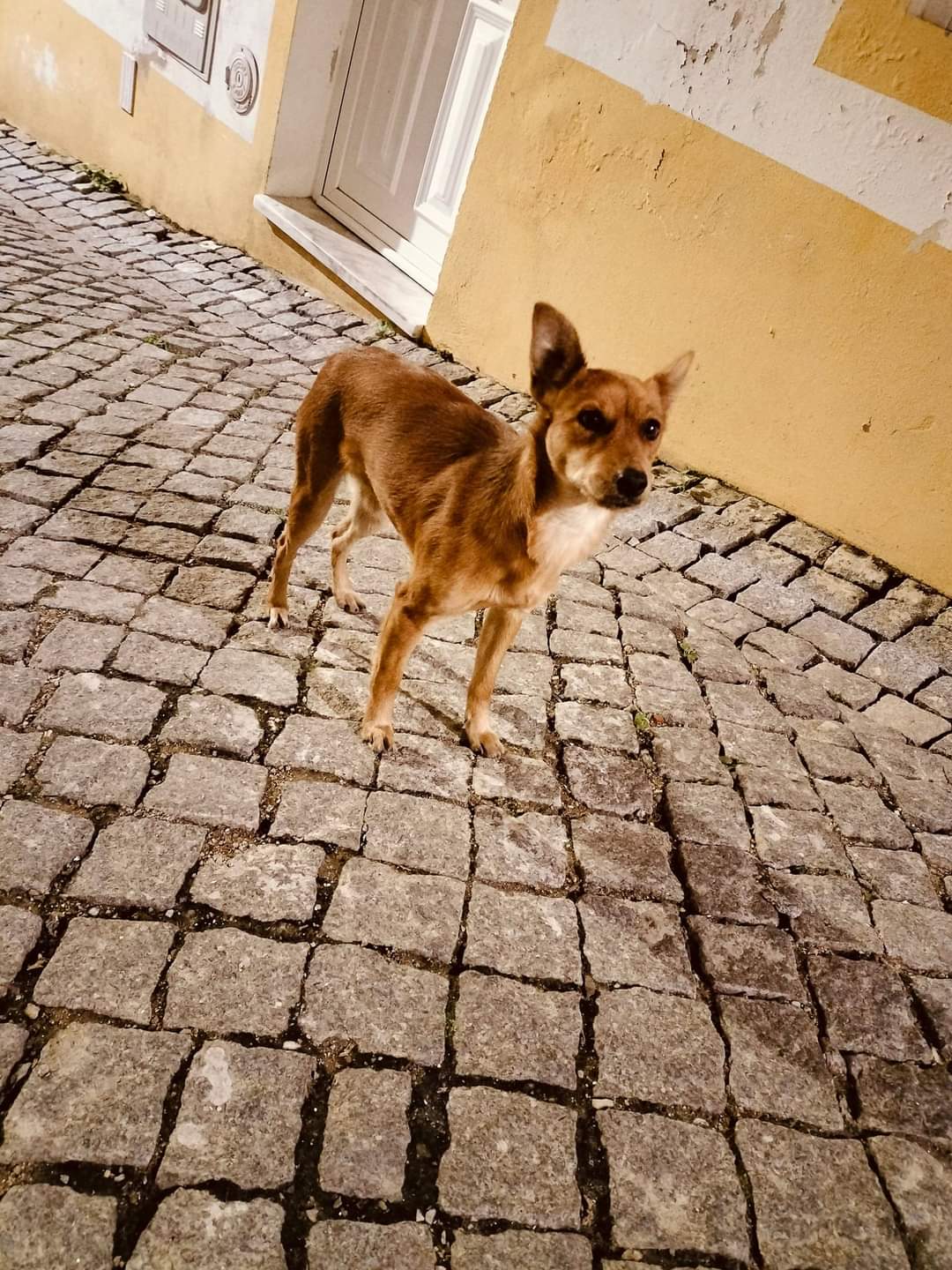 Sexo: Feminino

Porte: Pequeno 

Idade: Adulto
         (≈ 2 anos)
Raça: Indefinida

Cor: Castanho

Pelagem: Média e lisa
Cacau
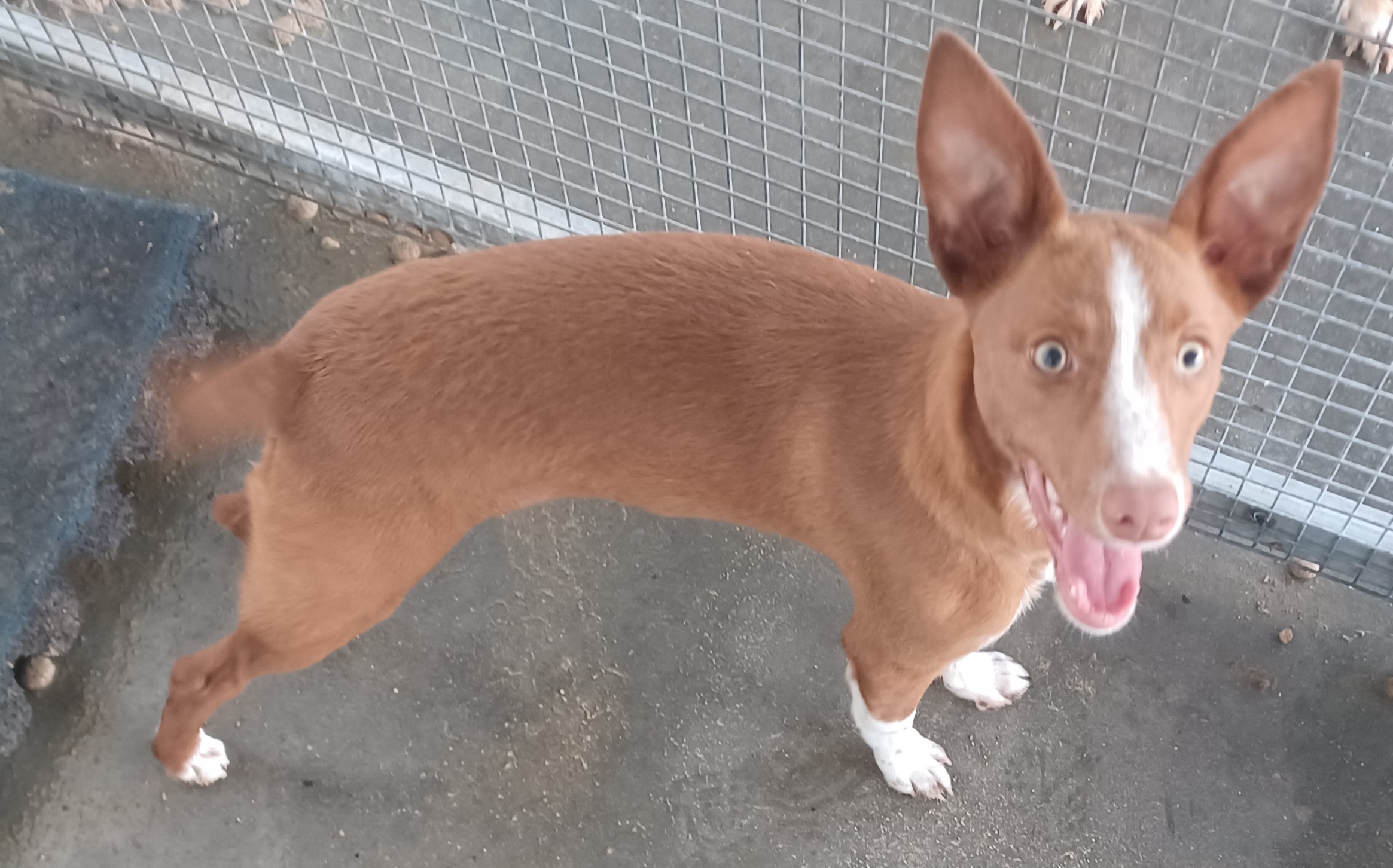 Sexo: Feminino

Porte: Pequeno 

Idade: Adulto
         (≈ 2 anos)
Raça: Podengo

Cor: Castanho e branco

Pelagem: Curta e lisa
Sasha
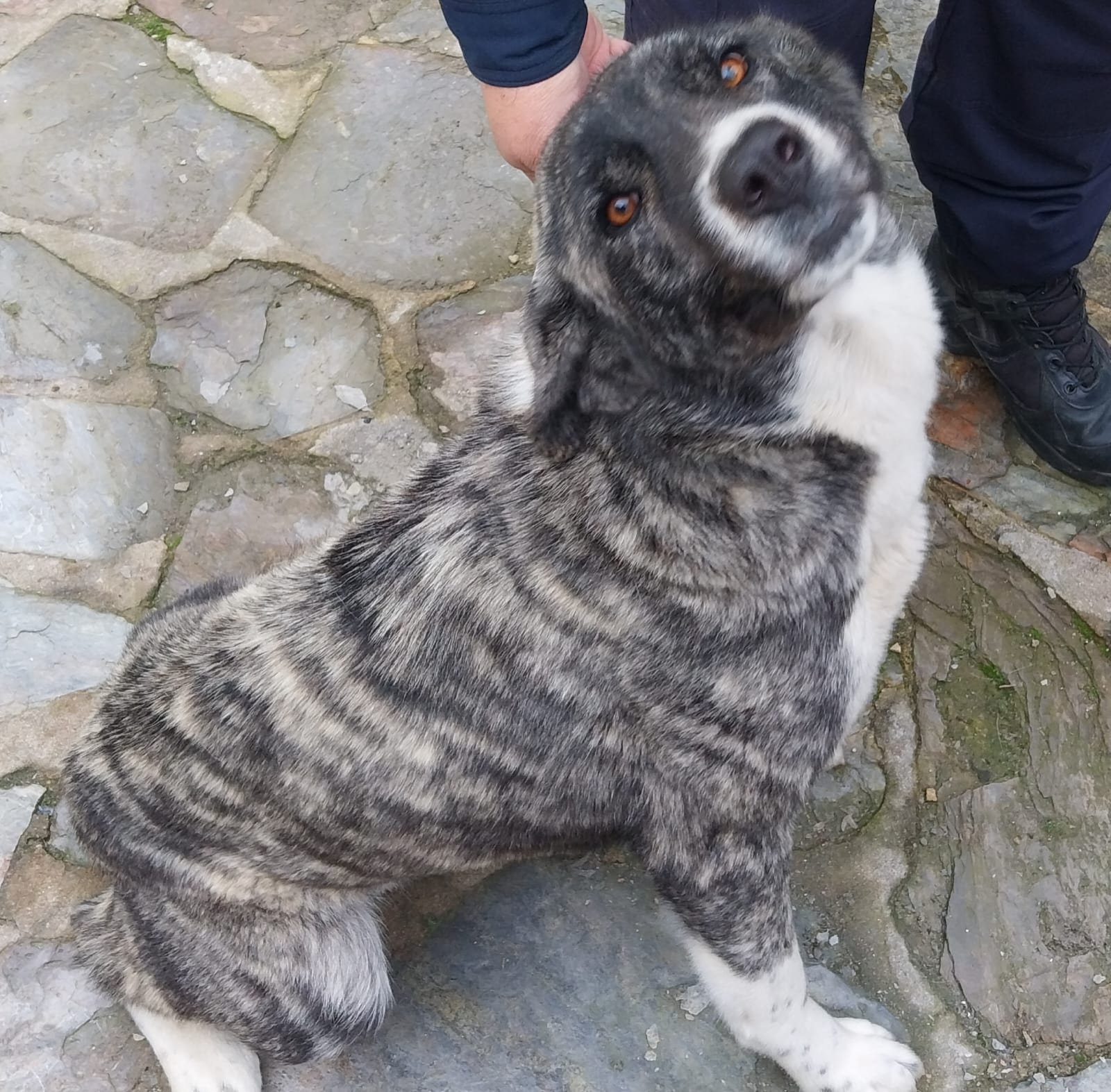 Sexo: Feminino

Porte: Grande 

Idade: Adulto
         (≈ 1 ano)
Raça: Rafeiro do Alentejo

Cor: Cinzenta e branco

Pelagem: Média e lisa
Zoe
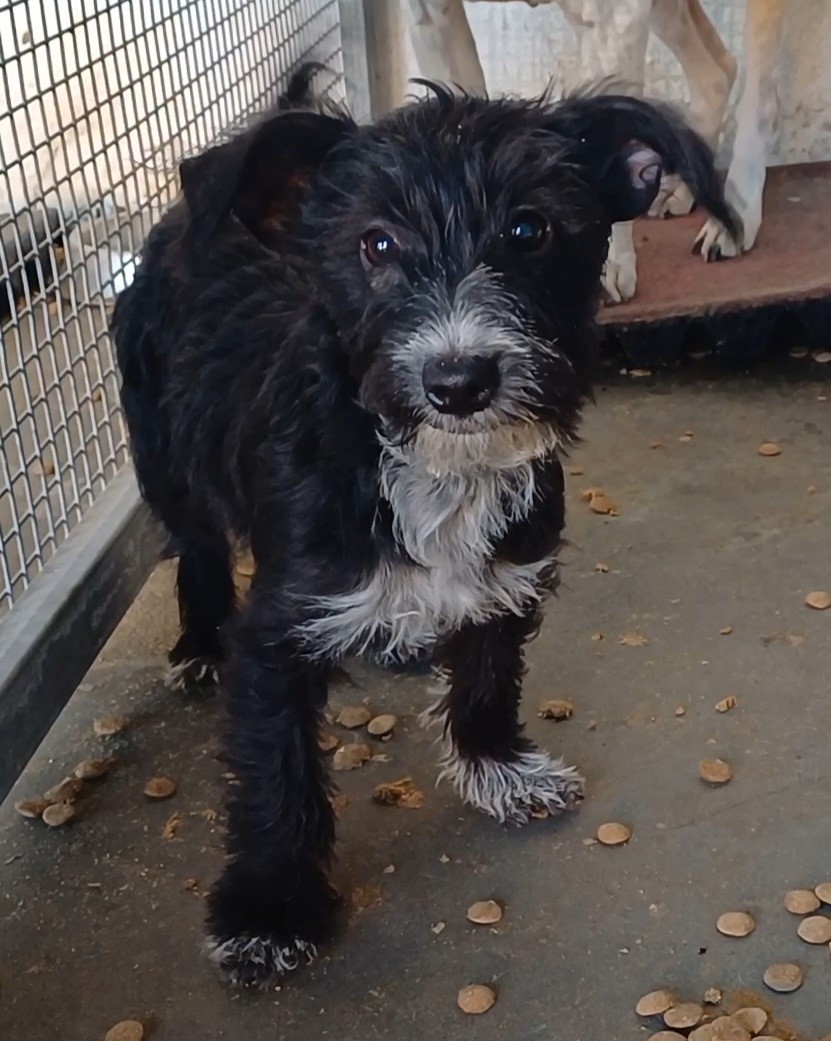 Sexo: Feminino

Porte: Pequeno

Idade: Jovem
         (≈ 3 meses)
Raça: Indefinida  

Cor: Preto e branco

Pelagem: Média e encaracolada
Kiko
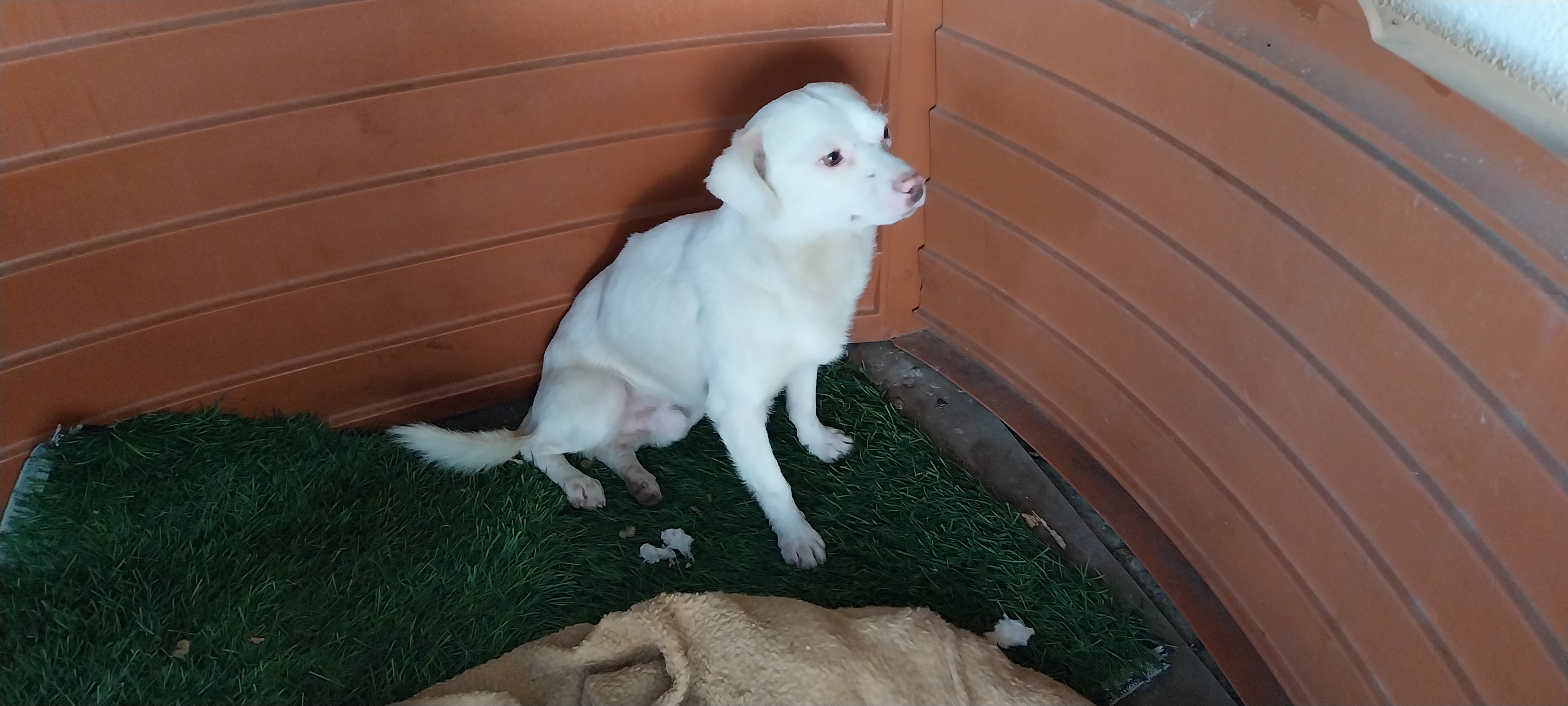 Raça: Indefinida

Cor: Branco

Pelagem: Curta e lisa
Sexo: Masculino

Porte: Pequeno

Idade: Adulto 
         (≈ 4 anos)
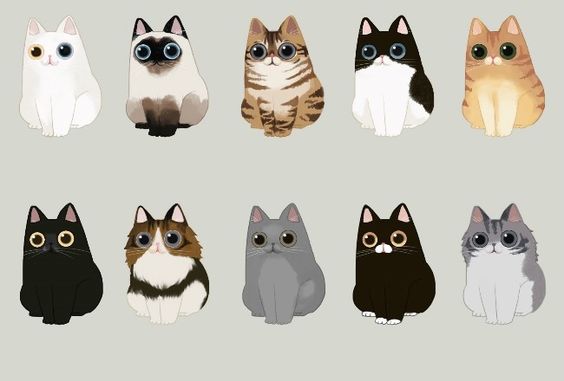 Gatos disponíveis para adoção
Mia
Raça:  Gato Comum Europeu

Cor: Cinzento tigrado e branco

Pelagem: Curta e lisa
Sexo: Feminino

Porte: Pequeno

Idade: Adulto
         (≈ 4 anos)
Lince
Raça: Gato Comum Europeu

Cor: Pardo

Pelagem: Curta e lisa
Sexo: Masculino

Porte: Pequeno

Idade: Adulto
         (≈ 1 ano)
Tareco
Raça: Gato Comum Europeu

Cor: Preto e branco

Pelagem: Curta e lisa
Sexo: Masculino

Porte: Pequeno

Idade: Adulto
         (≈ 1 ano)
Zippy
Raça: Gato Comum Europeu

Cor: Creme e branco

Pelagem: Curta e lisa
Sexo: Masculino

Porte: Pequeno

Idade: Adulto
         (≈ 1 ano)